Paragraaf 13.3
De Europese eenwording
Kenmerkend aspect
De eenwording van Europa
Lesdoelen
Na deze les: 
Kun je de ontwikkeling van de Europese eenwording uitleggen en verklaren waarom deze eenwording deze ontwikkeling heeft doorgemaakt.
Je kunt de motieven en de gevolgen van Europese eenwording uitleggen en verklaren.
Motieven Europese samenwerking:
EGKS / EEG / EU = Supranationale organisatie (staat boven de nationale staten)
1) ANGST VOOR EEN OORLOG 
1951 Oprichting EGKS (Europese Gemeenschap voor Kolen en Staal)  Door samen te werken op gebied van (oorlogsindustrie-)grondstoffen maak je de kans op conflicten kleiner en zal de vrede gewaarborgd blijven!
2) ECONOMISCHE GROEI REALISEREN
1957 Oprichting EEG (Europese Economische Gemeenschap) = met name samenwerking + stimuleren van modernisering van de landbouw. 
3) DEMOCRATIE BEVORDEREN
EIND jaren ‘70 ‘democratiseren’ van oude dictaturen (Spanje, Portugal, Griekenland) = stimuleren van democratie + sociale en economische hulp bieden.
http://www.schooltv.nl/video/nieuwsuur-in-de-klas-waarom-een-eu/#q=EGKS
Examenvraag
De economische samenwerking in Europa begon in 1948 met de oprichting van de OEES (Organisatie voor Europese Economische Samenwerking). In 1950 volgde de oprichting van de EGKS (Europese Gemeenschap voor Kolen en Staal), die uitgroeide tot de EU (Europese Unie).
Deze economische samenwerking wordt in verband gebracht met:
− de crisis van het wereldkapitalisme van de jaren dertig en
− de Tweede Wereldoorlog.
4p  Leg dit verband voor beide onderdelen uit.
Antwoord examenvraag
maximumscore 4
Voorbeeld van een juist antwoord is:
Het ontstaan van economische samenwerking in Europa houdt verband:
• met de crisis van het wereldkapitalisme van de jaren dertig, omdat de politici van na de oorlog door economische samenwerking wilden voorkomen dat er ooit weer zo’n internationale crisis zou kunnen
ontstaan 2
• met de Tweede Wereldoorlog, omdat economische samenwerking tussen de landen van Europa een voorwaarde was om hulp van de Verenigde Staten te krijgen voor de wederopbouw/samenwerking een nieuwe oorlog kon voorkomen 2
Ontwikkeling Europese Samenwerking
Waarom wordt de Europese samenwerking opgericht? Om de vrede in Europa te handhaven? 
Is dit gelukt?
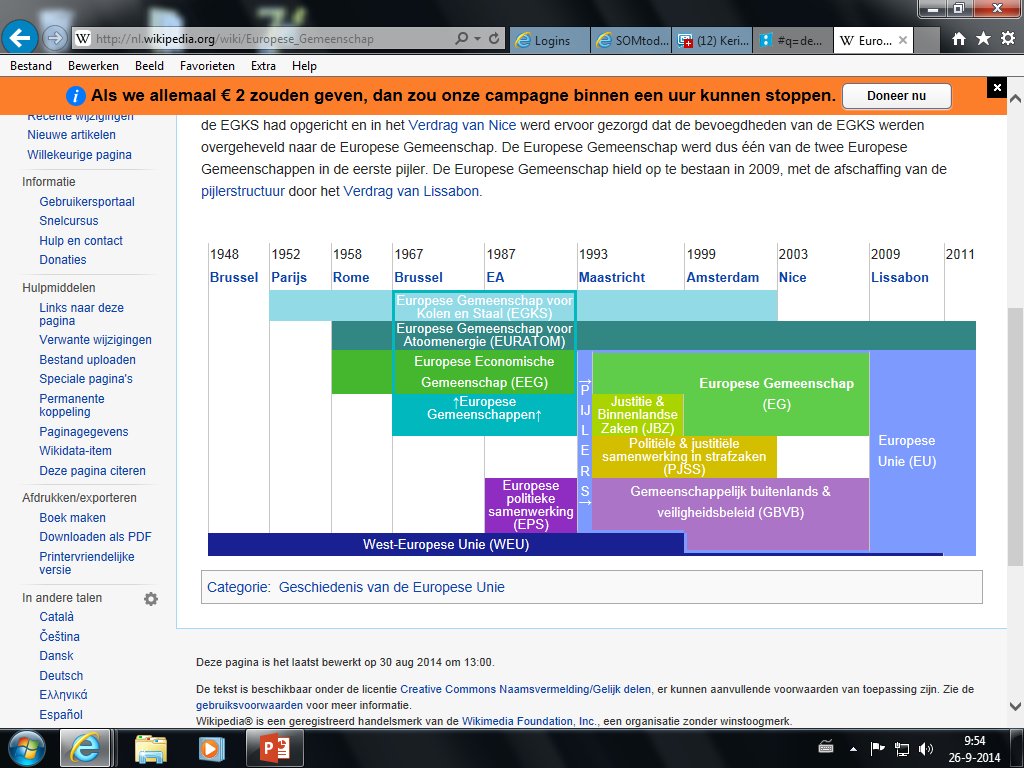 Europese macht is steeds groter geworden
1992-1993 Verdrag van Maastricht
= Europese Economische Gemeenschap  Europese Unie
= Politieke + Economische invloed van Europa wordt steeds groter.
Oorzaken:
Val van het communisme  uitbreiding van aantal lidstaten (Oostbloklanden willen aansluiten bij welvaart van West-Europa + nieuwe democratieën veilig stellen.) 
Meer beleidsterreinen onder invloed van Europese Unie (Europese wetgeving gaat boven nationale wetgeving)
Invoering gezamenlijke munt: Euro.
Gevolgen Europese samenwerking
Positief
Negatief
Lange periode van vrede (geen grote Europese oorlogen geweest)
Welvaartsgroei
Euroscepsis = 
Europese Unie is niet democratisch genoeg. 
Angst voor verlies van eigen cultuur en tradities
Angst bij rijke landen dat zij nog meer moeten betalen aan ‘Europa’. 
Moeite om tot echte samenwerking te komen: denk aan Griekenland, vluchtelingencrisis, aanpak terrorisme
Examenvraag
Het eerste Eurovisie Songfestival vond plaats in 1956. 
België, Frankrijk, Italië, Luxemburg, Nederland, West-Duitsland en Zwitserland deden ieder met twee liedjes mee, gezongen in de eigen taal. 
2p Geef aan: 
− welke politieke ontwikkeling uit de tweede helft van de twintigste eeuw door het Eurovisie Songfestival werd ondersteund en 
− waardoor dit Songfestival hieraan kon bijdragen.
Antwoord examenvraag
maximumscore 2
Voorbeeld van een juist antwoord is: 
• Het Eurovisie Songfestival moest bijdragen aan de eenwording van Europa 1
• Door het samen organiseren van een festival / genieten van een deel van elkaars cultuur werd de Europese band / een gevoel van eenheid versterkt 1
Lesdoelen gehaald?
KUN JE NU HET VOLGENDE OPSCHRIJVEN? 
Kun je de ontwikkeling van de Europese eenwording uitleggen en verklaren waarom deze eenwording deze ontwikkeling heeft doorgemaakt.
Je kunt de motieven en de gevolgen van Europese eenwording uitleggen en verklaren.